Elementary School PPT
Co-Planning & Co-Teaching with TAs & Specialists
标题
Number 编号
Author 作者:  LEAP Team
Date 日期:  August15, 2017
OVERVIEW 概述
Objective:
Teachers will be able to demonstrate their understanding of co-teaching best practices by engaging in initial norming of their co-teaching relationships.
OVERVIEW 概述
Review roles of specialists

Define Co-Teaching and overview models


Co-Planning approaches- getting started
Sit with your specialists if possible!
https://www.youtube.com/watch?v=6llQCG8QhBE    4 min
Co-Teaching 概述
Co-Teaching
Two or more professionals jointly delivering  substantive instruction to a diverse, blended group of students in a single physical space.

(Friend & Pope, 2005;Spencer, 2005)
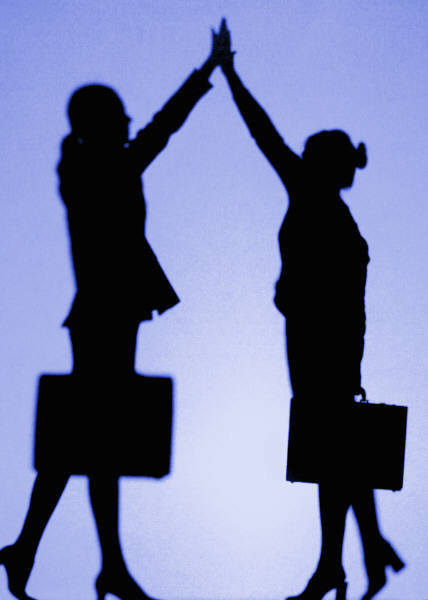 Understanding Roles
Specialists – LEAP – Teaching Assistants
It’s beneficial to understand the goals and responsibilities of your peers
Check mark = I knew that, I agree
      Delta = Surprised by or want to bear in mind
 ?  =  Curious, want to know more, or disagree with
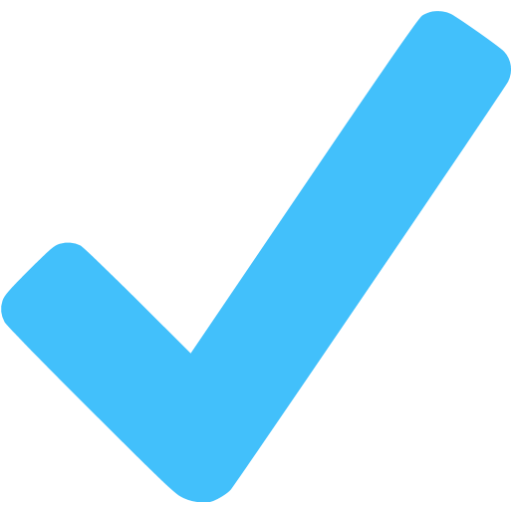 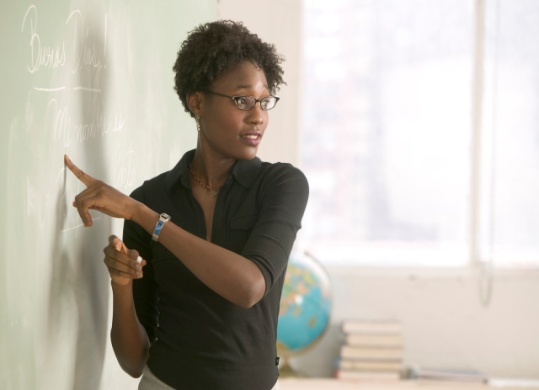 Moving forward with Co-teaching
Getting to Know Your Partner
Establish rapport

Identify your teaching styles 

Discuss strengths and weaknesses
Moving forward with Co-teaching
Strategic Teacher
General Education
Shared
[Speaker Notes: Option Activity 1
Trainer Note: Copy this as a handout.

Directions: With your co-teaching partner, compare notes on what knowledge, skills, and characteristics you bring to your co-teaching partnership. Complete the top section of the Venn Diagram together. 

Within the bottom half of the Venn Diagram, together respond to the following questions (go to next slide to show questions): 

Convey:
Independently complete your section of the Venn Diagram by responding to the questions (previous slide).

With your co-teaching partner(or complete hypothetically with a participant near you), compare notes on what knowledge, skills, and characteristics you bring to a co-teaching partnership. Complete the Venn Diagram and then respond to questions that follow.]
Moving forward with Co-teaching
Preparing to Co-Teach: Co-teaching Partners:
Compare strengths each bring to the partnership

How will the similarities shared contribute to the effectiveness of the co-teaching partnership?

How might their differences contribute to the effectiveness of the co-teaching partnership?
Models
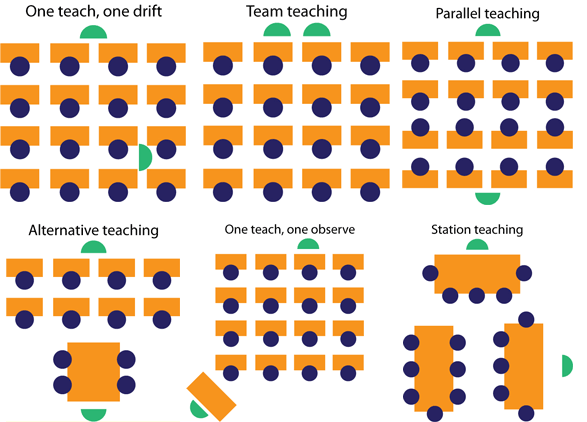 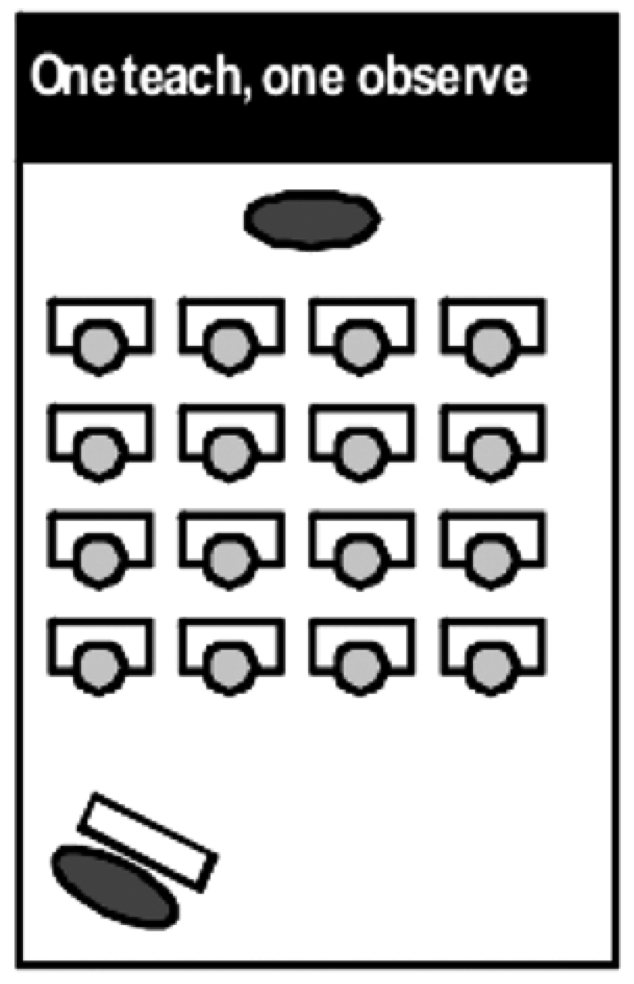 Co-Teaching 概述
One Teach, One Observe(Lead and Support)
One co-teaching partner leads the instruction, while the other partner collects data through observation

Monitoring progress is based on preset criteria 

Co-teaching partners pre-determine specific observational information to gather during instruction and together analyze the data for instructional decisions 

Roles are to be exchanged to sustain teacher parity
Co-Teaching 概述
Strategies for Implementing One Teach, One Observe
Communicate in/out boxes that do not interrupt teaching

Behavior documentation charts

Materials station- both teachers need access

“See Me Later” Cards
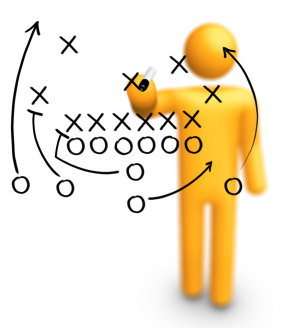 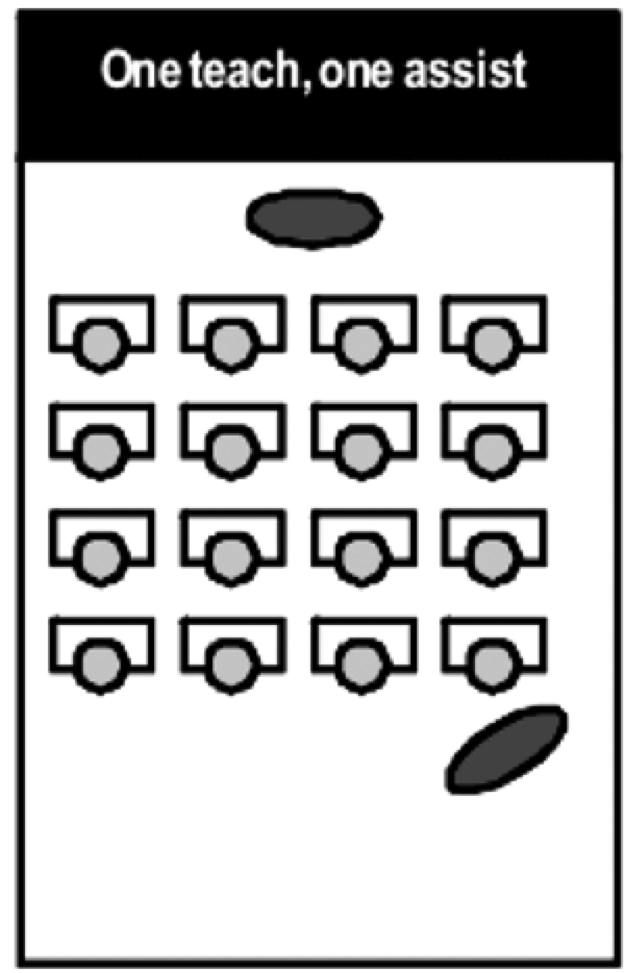 Co-Teaching 概述
One Teach, One Assist Approach(Shadow Teaching)
One co-teacher is primarily responsible for delivery of core instruction while the other co-teacher circulates through the classroom providing support to students as needed. 

This approach is the most commonly used, but the least preferred
Co-Teaching 概述
Strategies for Implementing One Teach, One Observe
Have additional supports available for student use. 
    ( e.g. dictionaries or calculators for some students,vocabulary cards for others)

Model appropriate behavior for class 
    (e.g. active listening)
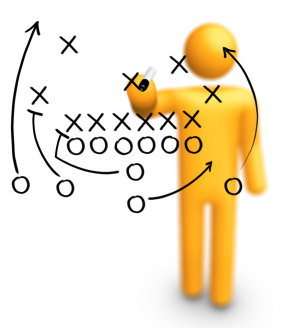 [Speaker Notes: Proximity control is a behavior management system that is useful for helping individual students become aware of their behaviors. It is a non-verbal form of behavior correction that involves simply walking near or over to the student when he or she is demonstrating the problem behavior.]
Co-Teaching 概述
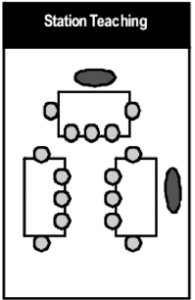 Station Teaching Approach
Co-teaching partners divide instructional content into two or more segments, with each partner taking responsibility for delivery of instruction within a station

Students will access both co-teaching partners by rotating from one station to the next, with one station being for independent work

Co-teaching partners should not use this approach when content is required to be             taught in sequential order
Co-Teaching 概述
Strategies for Implementing Station Teaching
Use of timers and signals

Practice routines as a class procedure

Have colored index cards stating student role at stations

Table tents with directions

Always have something for them to turn in

Provide Anchor Activities
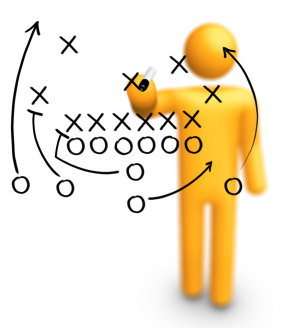 Co-Teaching 概述
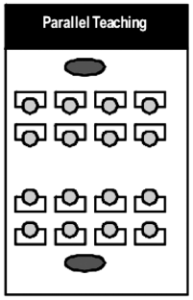 Parallel Teaching Approach
Co-teaching partners, each take on an active role 

Instructionally by dividing the class Into two groups and teaching the same content simultaneously

This approach allows more supervision of student learning

This approach also provides students a greater chance to participate and interact with their peers
Co-Teaching 概述
Strategies for Implementing Parallel Teaching
Break groups by learning styles

Ensure heterogeneous grouping 

Put a deck of cards over desk (on the ceiling) and call suits or matching cards for grouping

Include brain breaks 

Teach with a timer to keep everyone 
    on track
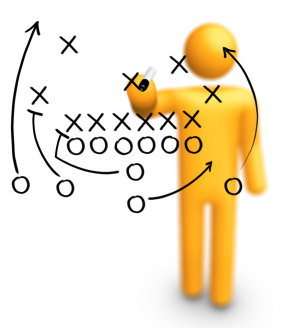 Co-Teaching 概述
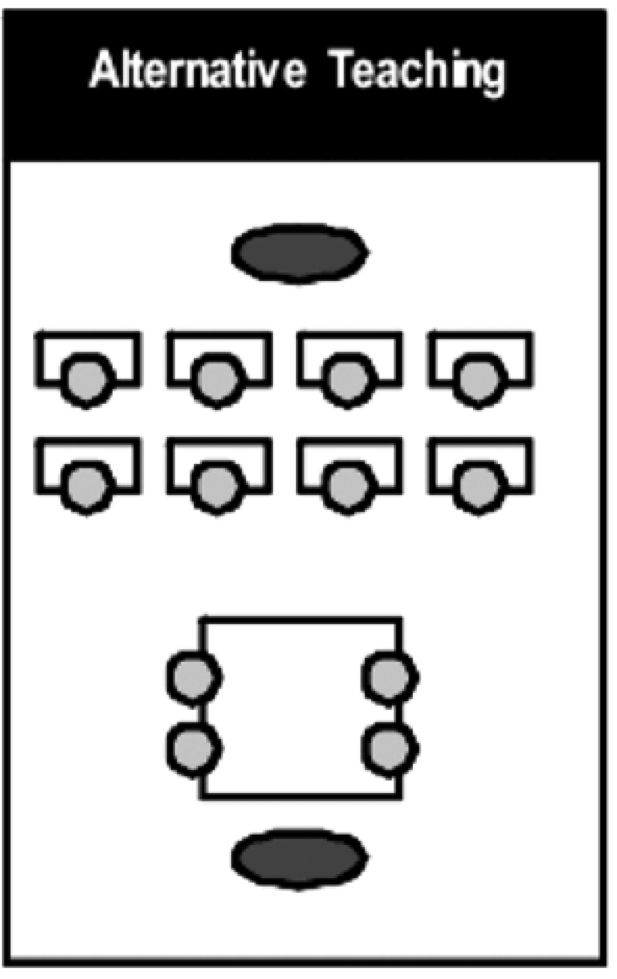 Alternative Teaching Approach
One co-teaching partner takes responsibility for instructing the large group while the other works with a small group for a specific instructional purpose

The temporarily formed  group maybe based on enrichment, re-teaching, interest area, pre-teaching, etc. 

Roles are exchanged to sustain teacher parity
Co-Teaching 概述
Strategies for Implementing Alternative Teaching
Use mini dry erase boards

Have accessible computer station or iPads

Create individualized folders with appropriate work

Provide leveled/guided reading
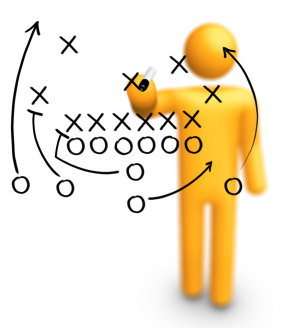 Co-Teaching 概述
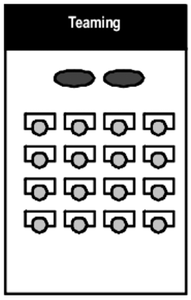 Teaming Approach Speak & Add, Speak & Chart
Both Co-teaching partners are fully engaged in leading the delivery of core instruction at the same time

Co-Teaching partners are delivering the same instruction simultaneously 

Co-teachers may have equally active roles, such as 
Speak & Chart -one co-teacher leading the large-group lesson while the other models note-taking  	
Speak & Add - restates key concepts for clarification
Co-Teaching 概述
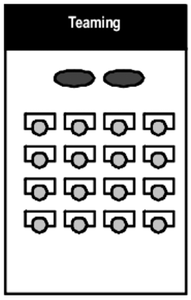 Speak and Add
Co-Teaching partners are on stage at the same time.

One partner leads the instruction while the other 
     adds to the lesson by…
	~ asking students questions, 
	~ stating important information, 
	~ asking co-teaching partner for clarification (referencing), 
	~ uses humor, 
	~ adds another perspective, and 
	~ adding new information by way of 	anecdotes, real world examples, short   	stories, etc.
Co-Teaching 概述
Strategies for ImplementingSpeak and Add
Develop a signal before interjecting information

General educator asks for input

Questions are asked for clarification

Engage in referencing
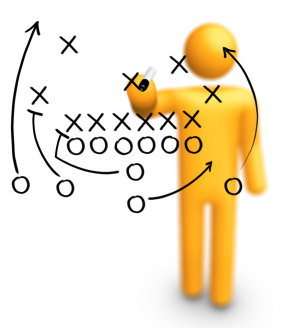 Co-Teaching 概述
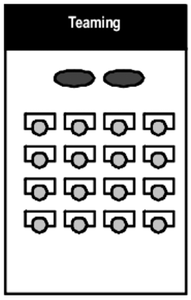 Speak and Chart
One co-teaching partner presents the information, while the other charts key points and student responses.

Variety of graphic organizers are used to model connections of information

Copies of organizers and note taking are modeled
Co-Teaching 概述
Strategies for ImplementingSpeak and Add
Have a variety of graphic organizers to model connections of information

Copies of organizers and note taking assists all learners

Use copies for students who have been absent

Use charting for review
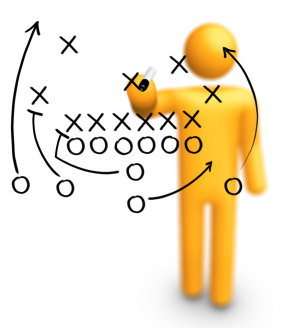 Moving forward with Co-teaching
“Collaboration allows us to de-privatize our practice” Jon Nordmeyer WIDA International

Co-assessing
Co-reflecting
Co-planning
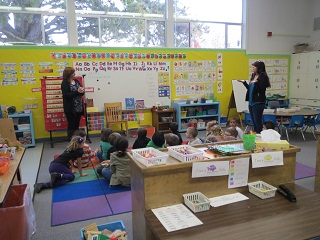 Moving forward with Co-teaching
Getting started Co-Teaching
Share co-teaching strategies 
Develop norms, expectations, teaching agreements  
Small steps first: target a project or assignment
Moving forward with Co-teaching
Menu Approach – (With your TAs and LEAP specialist)
Choose 1-2 of the Co-teaching models that you have not tried before
Determine realistic context that you will be working together in such as:
Introducing Journeys vocabulary
Teaching grammar
Doing guided reading groups
Teaching reading strategy 
 Order off “the menu”  
Pick 2-4 specific things you’d like to try from the collaboration menu
Discuss how you might divvy up responsibilities and deliver instruction as a unit
Write down who will do what
 Add “cocktails”  - talk about ways to extend or add to this
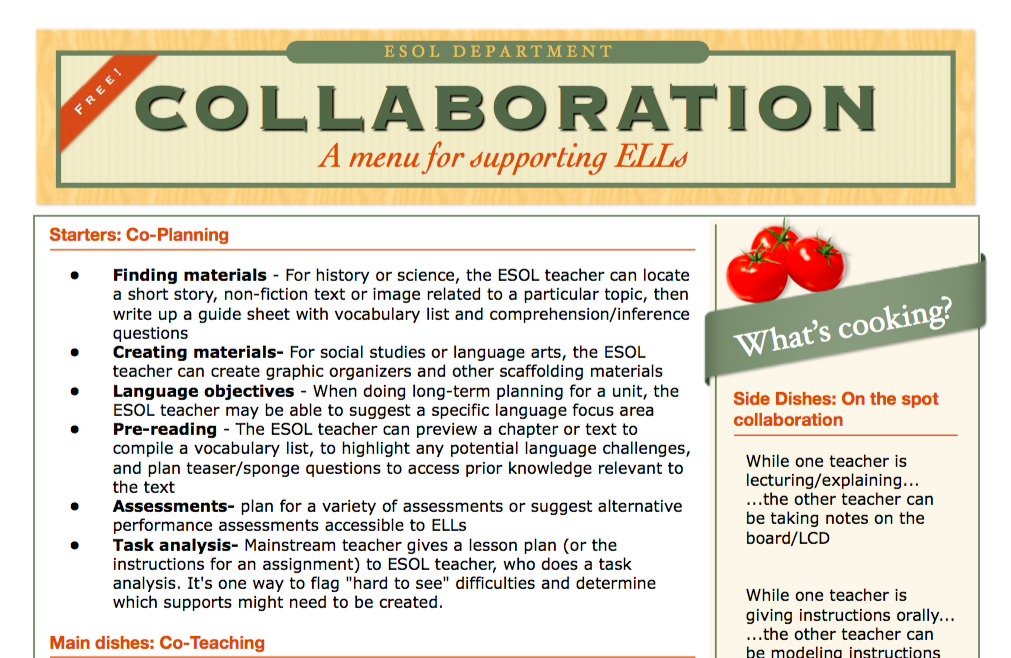 Moving forward with Co-teaching
Use Daystar’s Norms of Collaboration!
Moving Forward
Try a Collaboration Log 
✓ What is our student learning focus? 
✓ What student work/assessment data can we look at to help us understand this? 
✓ What are some instructional moves we can make to help students achieve these learning targets? 
✓ What is a realistic time frame for our work?
Discuss Norms 
Make a norm list with your TA and LEAP specialist  
I will
 
I will not
 
 
Feel free to
Thank You!谢谢！